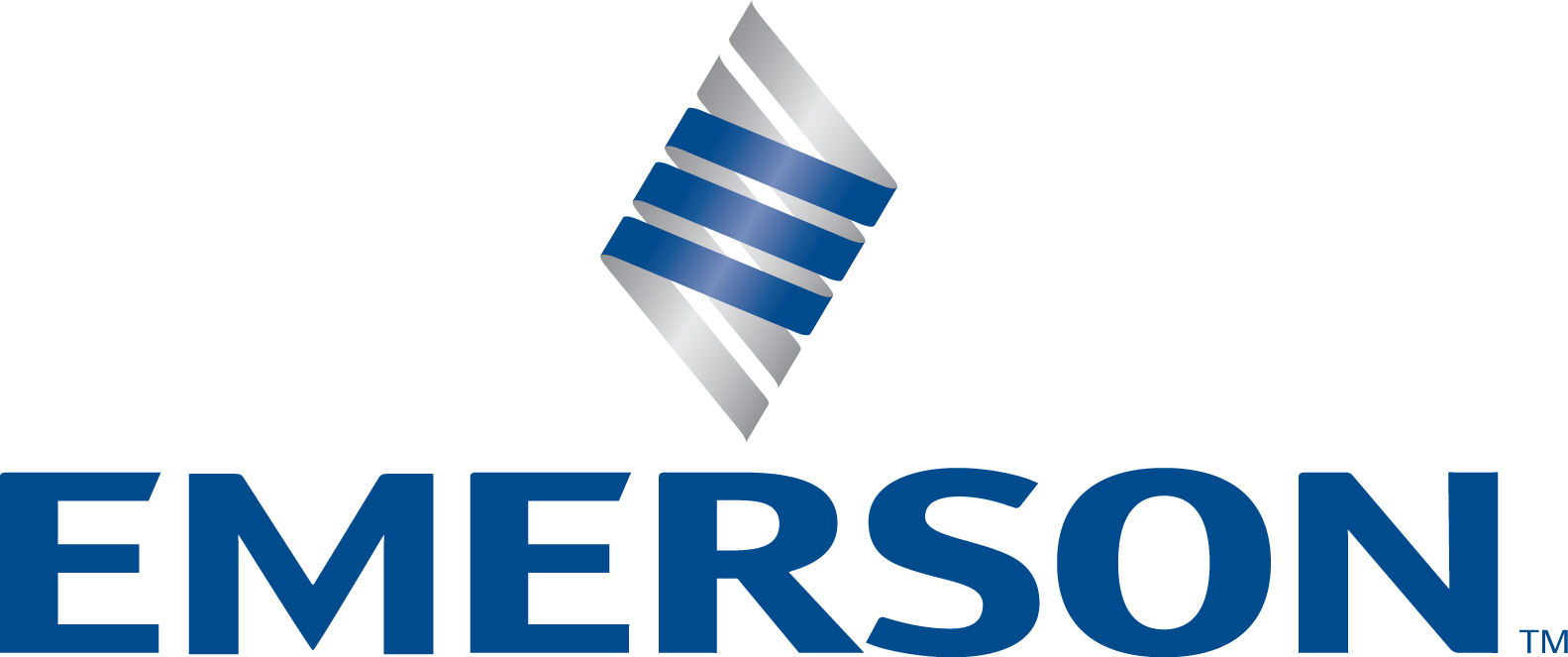 Emerson’s 14th International AVENTICS Pneumobile Competition
Race number:

Name of the team:

Coach:

Members of the team:
Short introduction of the project
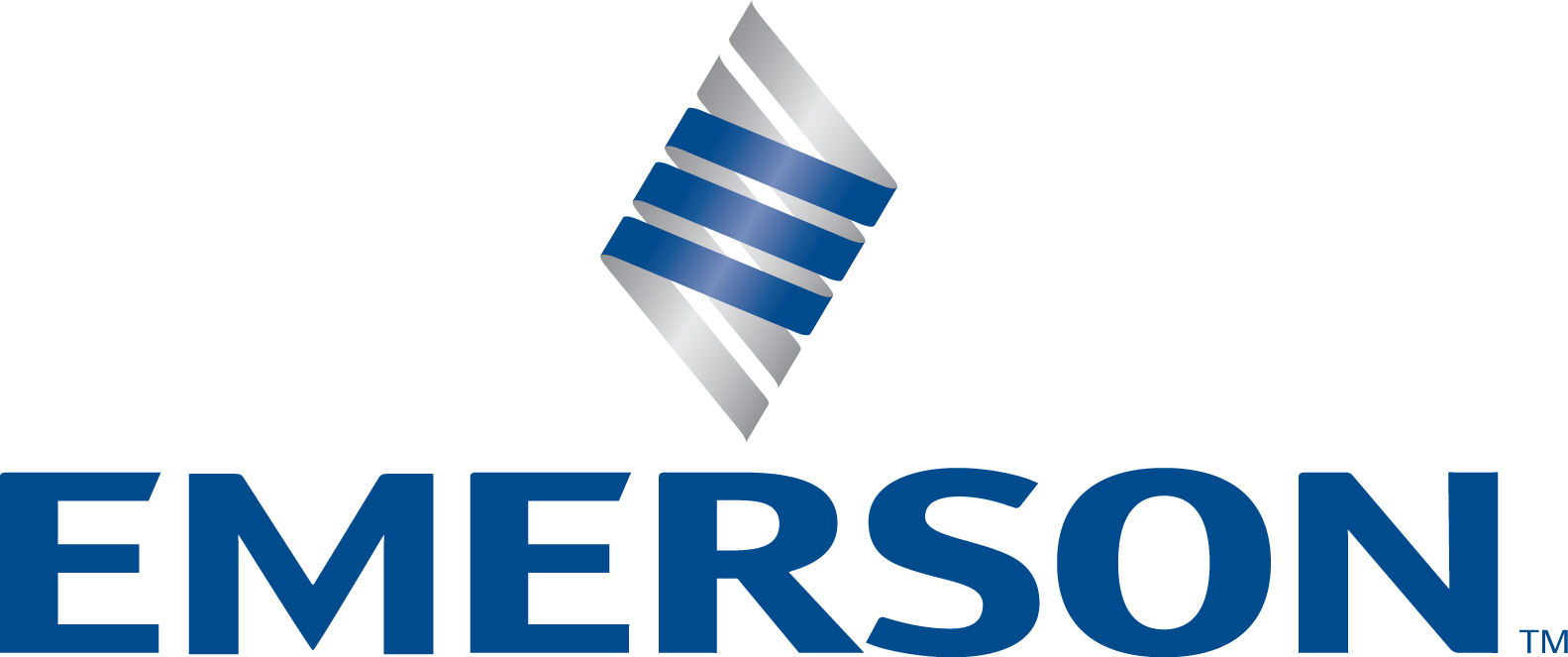 Vehicle photos
Motivation of the team?
What are the goals?
Team name
Project organization, responsibilities and roles
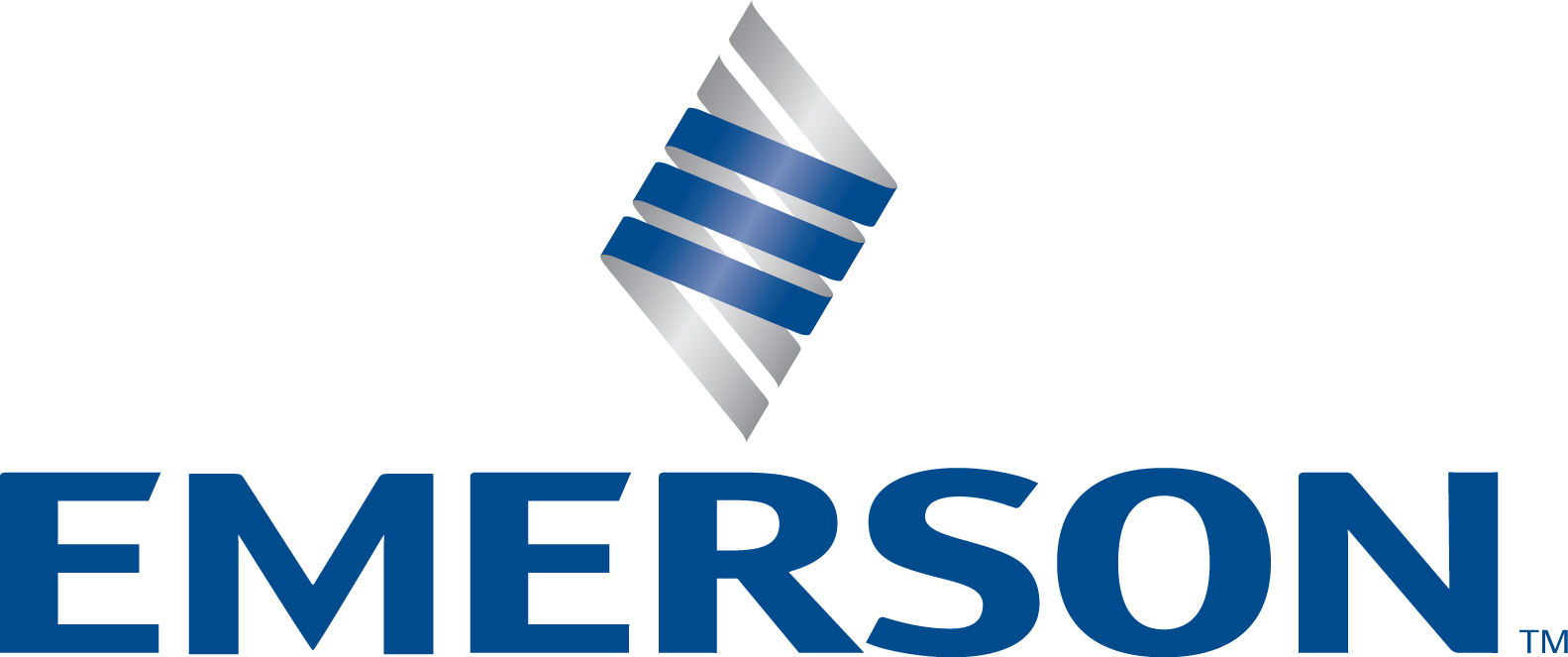 Figure of the Organization

Names with responsibilities and functions ( with hierarchy figure)
Connecting points of the functions.
If the team consist more then who can be at the competition, name them in the figure.
Team name
Budget of the Project
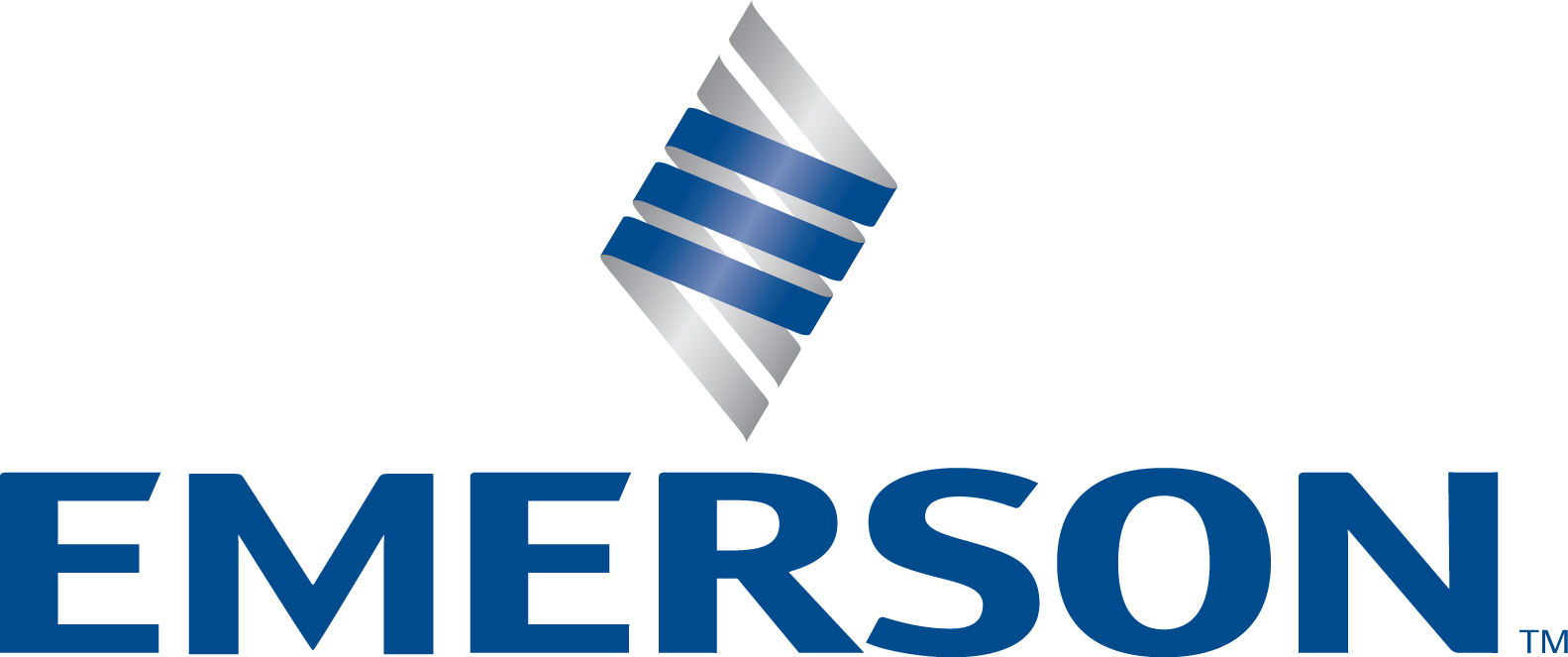 Planned Cost
Real Cost
Cost-effective solutions
Cost-effective solutions
Team name
Time schedule and completing the planned milestones
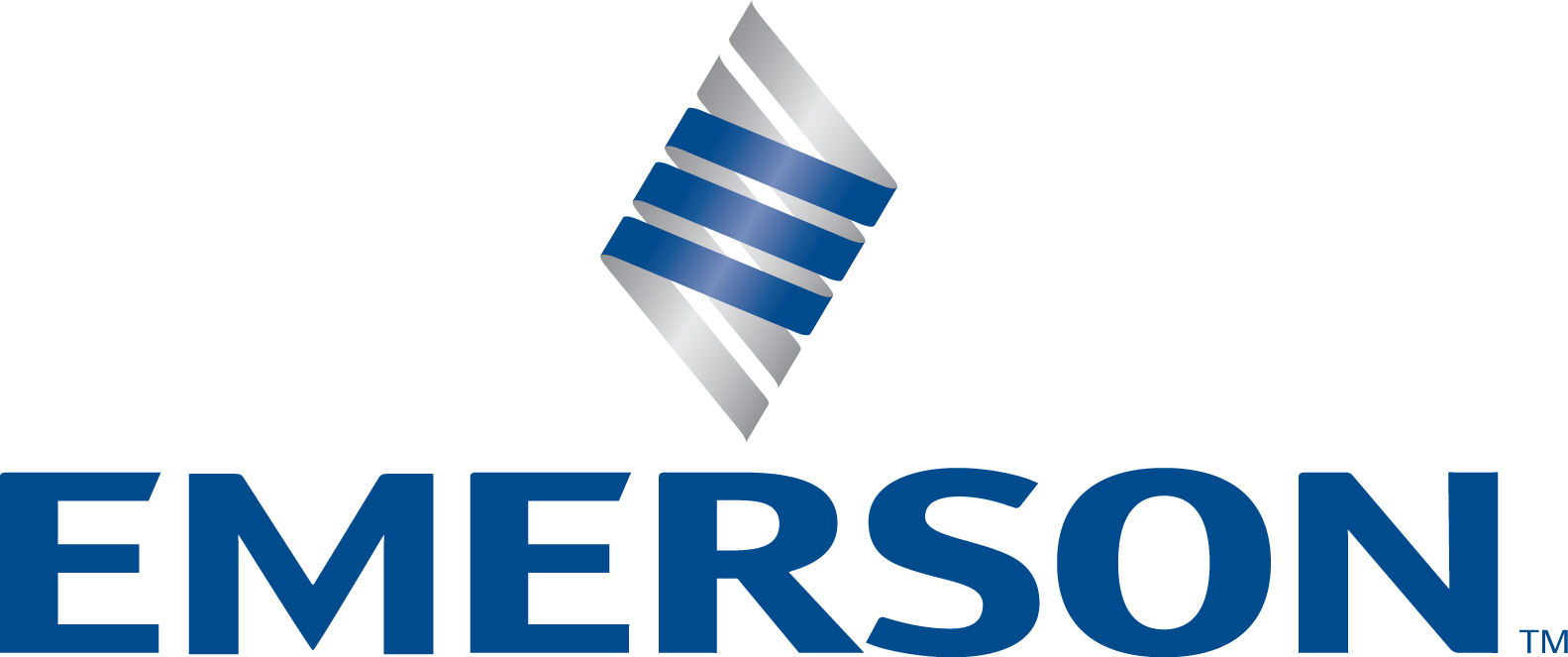 Comments/ proofs
Gantt diagramm / Planned - Real
Step
Step
Step
Step
Step
Step
Team name
Innovation solutions in the Pneumobile
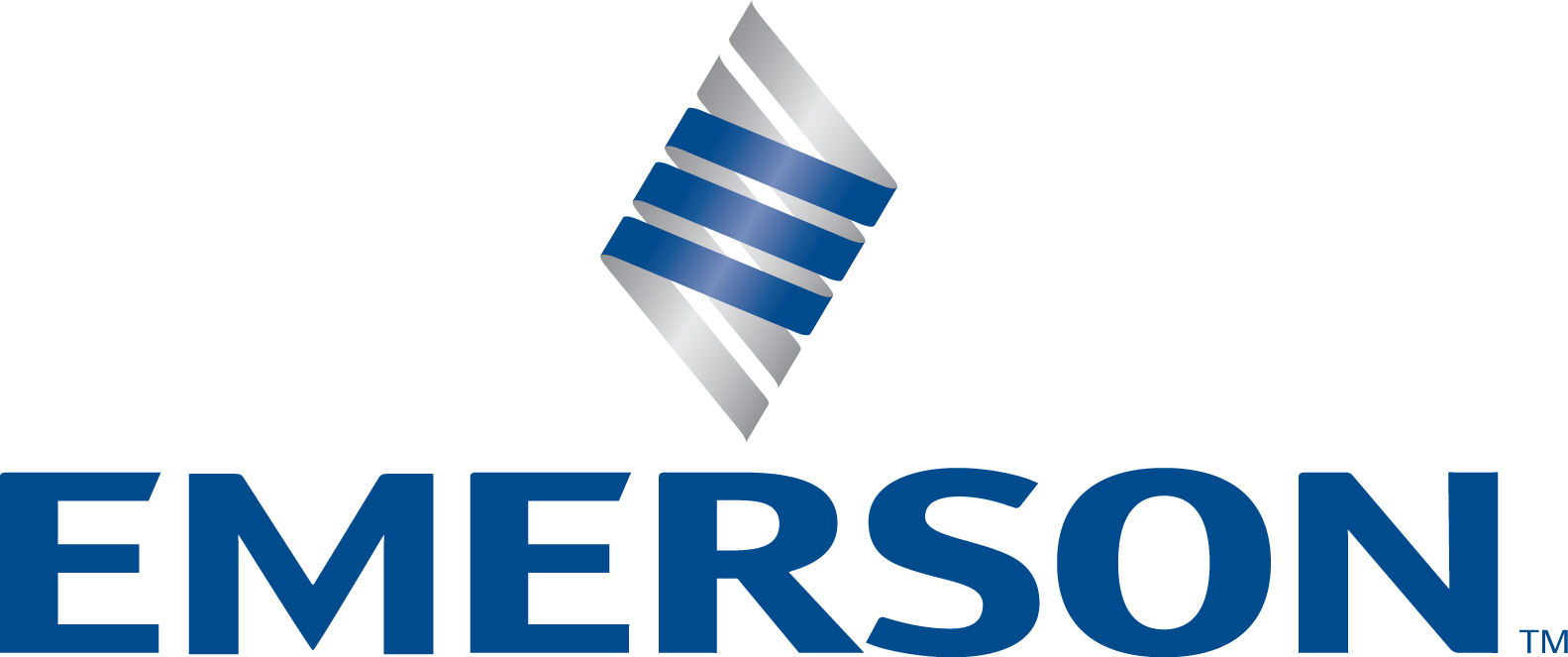 The most innovative solution in the mobile
The solution applicability in ferial or industrial enviroment.
Team name
What did we learn? - experiences
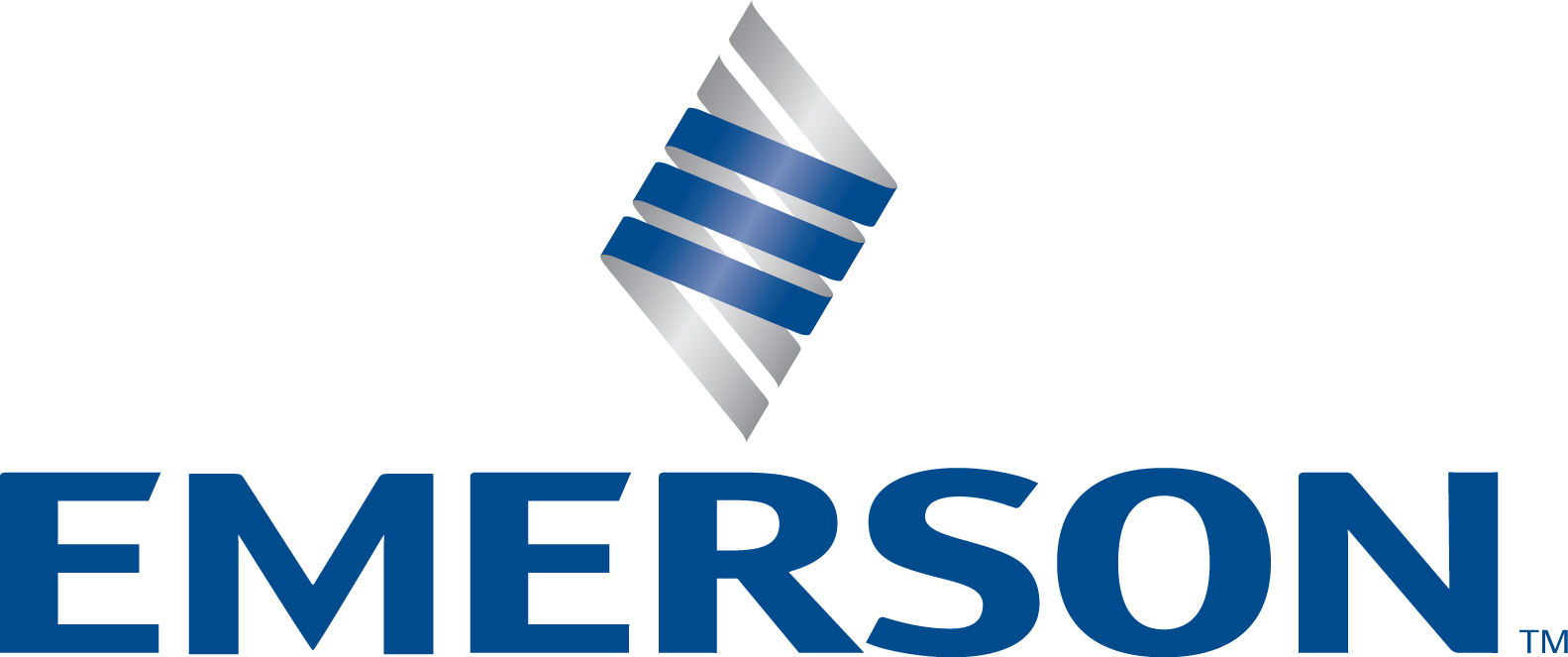 Teamwork
Time planning
Technical challenges
Cost-consciousness
Team name